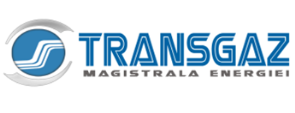 Parametrii utilizati la stabilirea venitului OTS pentru perioada 01.10.2019-30.09.2020
Tipurile de active incluse în baza de active reglementate și valoarea acestora determinate la începutul celei de a patra perioade de reglementare conform anexei Nr.1 la Ordinul ANRE Nr. 41/2019
Parametrii utilizati la stabilirea venitului OTS pentru perioada 01.10.2019-30.09.2020
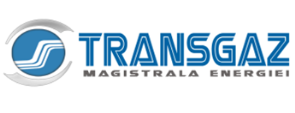 Structura costurilor de capital aprobate pentru perioada oct.2019-sept.2020









Pentru cea de a treia perioadă de reglementare, rata rentabilității capitalului investit a fost stabilită prin Legea nr.123 cu modificările și completările ulterioare, la nivelul de 6,90%
Metodologia de determinare a valorii initiale a activelor se regaseste in Anexa nr.2 la Metodologia aprobata prin Ordinul ANRE nr.41/2019.
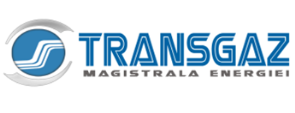 Parametrii utilizati la stabilirea venitului OTS pentru perioada 01.10.2018-30.09.2019
Perioadele de amortizare și valoarea amortizării activelor incluse în baza de active determinată la inceputul celei de a patra perioade de reglementare conform anexei Nr.1 la Ordinul ANRE Nr. 41/2019
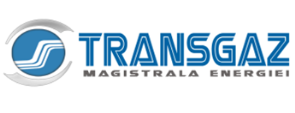 Parametrii utilizati la stabilirea venitului OTS pentru perioada 01.10.2019-30.09.2020
Costurile operaţionale (OPEX) aprobate pentru perioada oct.2019-sept.2020  sunt în valoare de 679.596,84 mii lei
Costurile preluate direct (CPD) aprobate pentru perioada oct.2019-sept.2020 sunt în valoare de 141.427,54 mii lei 
Mecanismele de stimulare şi obiectivele în materie de eficienţă 

Stimularea în materie de eficienţă se realizează prin intermediul elementelor de ajustare a costurilor operaţionale. Conform metodologiei, costurile operaţionale se stabilesc în primul an al unei perioade de reglementare şi se ajustează în următorii ani ai perioadei de reglementare cu diferenţa dintre indicele de inflaţie şi rata anuală de creştere a eficienţei economice a activităţii de transport al gazelor naturale.

Rata de creştere a eficienţei economice a activităţii de transport al gazelor naturale reflectă estimările ANRE privind potenţialele economii de costuri operaţionale (OPEX), exclusiv costurile aferente consumului tehnologic și cheltuielilor cu personalul, ce pot fi realizate într-un an al perioadei de reglementare pentru îmbunătăţirea performanţelor economice ale titularului de licenţă şi se determină în funcţie de ţinta de eficienţă stabilită pentru o perioadă de reglementare.
Rata creşterii eficienţei economice a activităţii de transport al gazelor naturale asigură o cedare de eficienţă economică în favoarea consumatorilor.

Rata de creştere a eficienţei economice a activităţii de transport al gazelor naturale stabilită prin Ordinul ANRE Nr.64/2019 pentru fiecare an al celei de a patra perioade de reglementare, este de 1,5%.
Indicele de inflatie aprobat pentru perioada oct.2019-sept.2020 este 2,90.